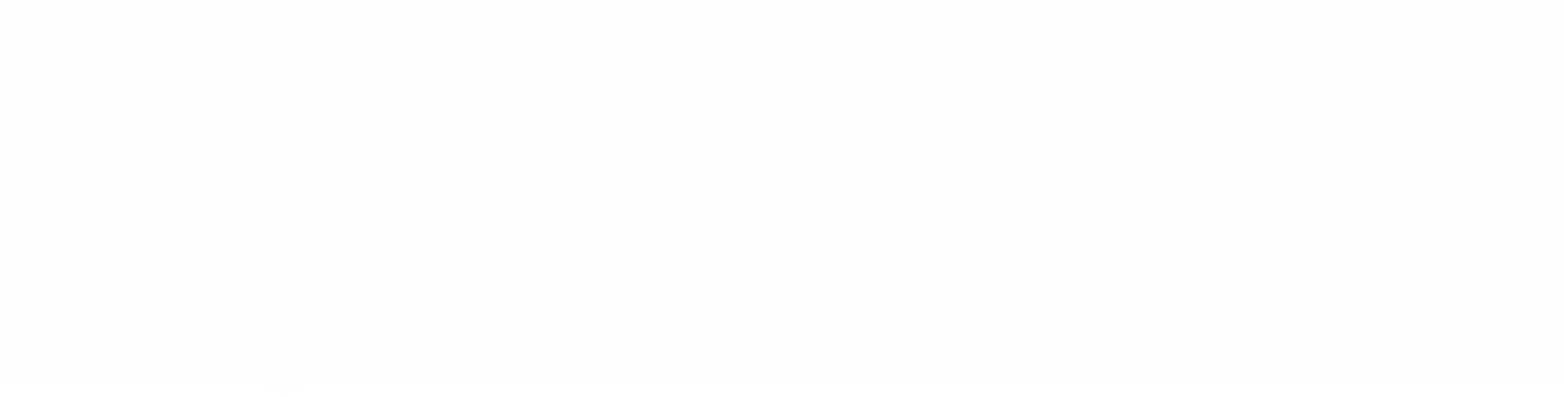 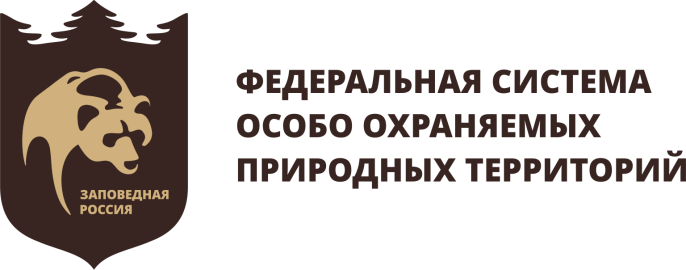 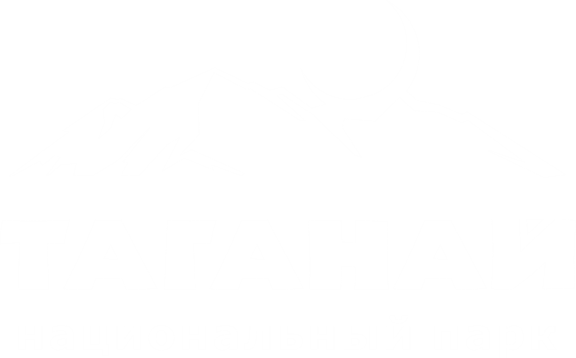 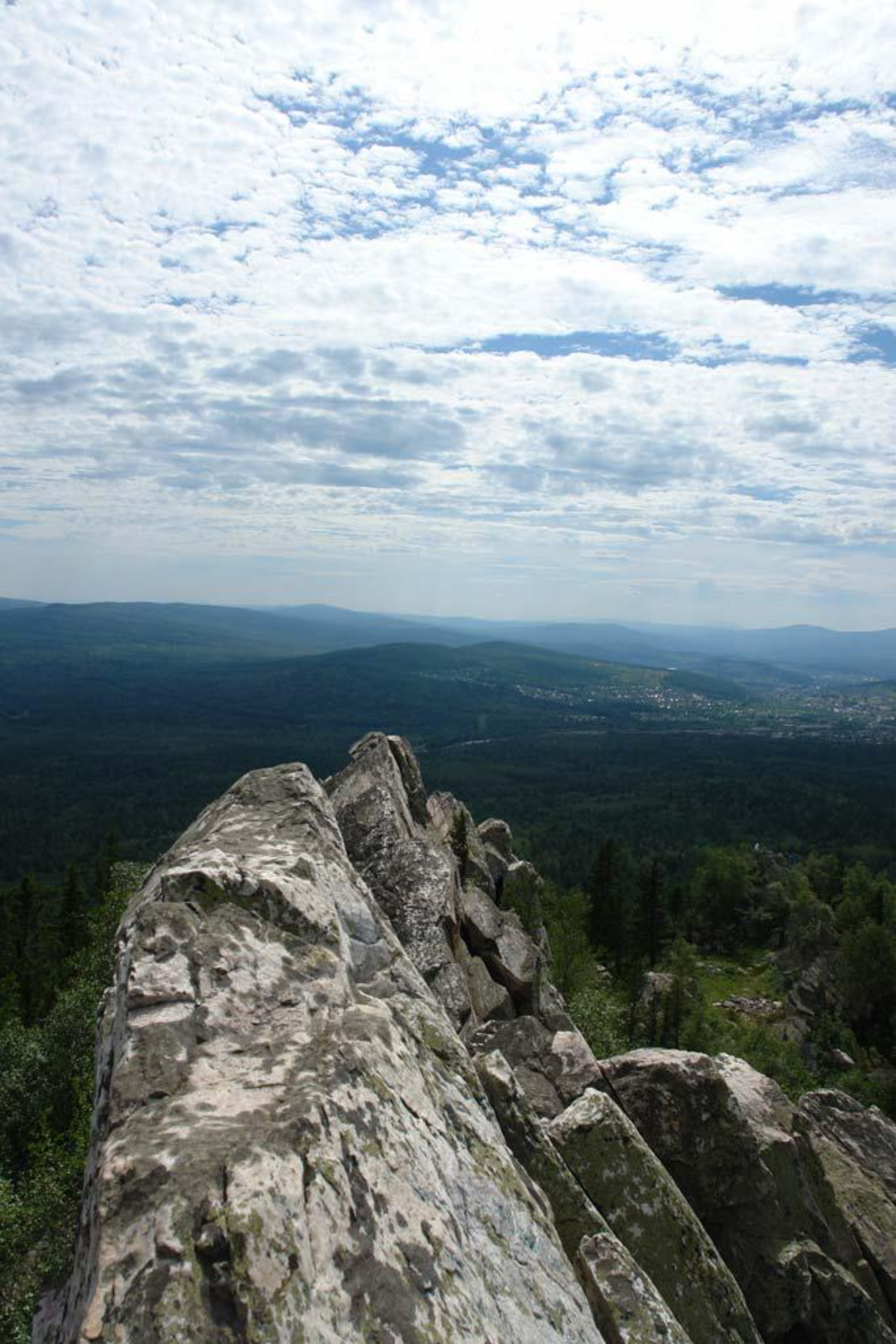 Автоматизированная система бронирования в НП «Таганай»
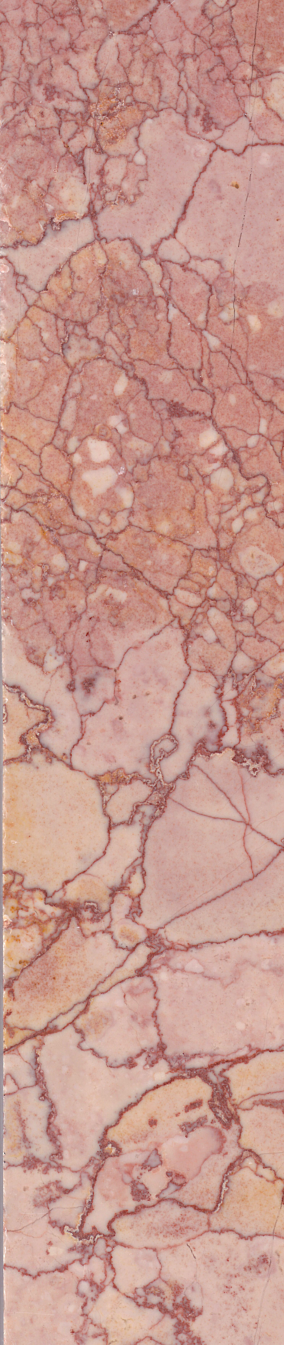 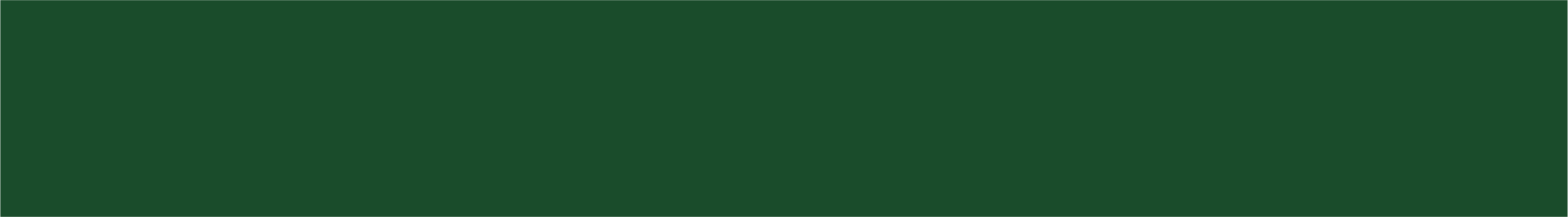 РАБОТА С ПОСЕТИТЕЛЯМИ
ДО 2017 ГОДА
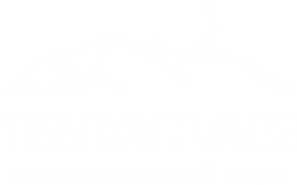 Общее время на регистрацию группы – 3-6 минут
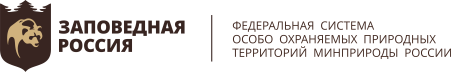 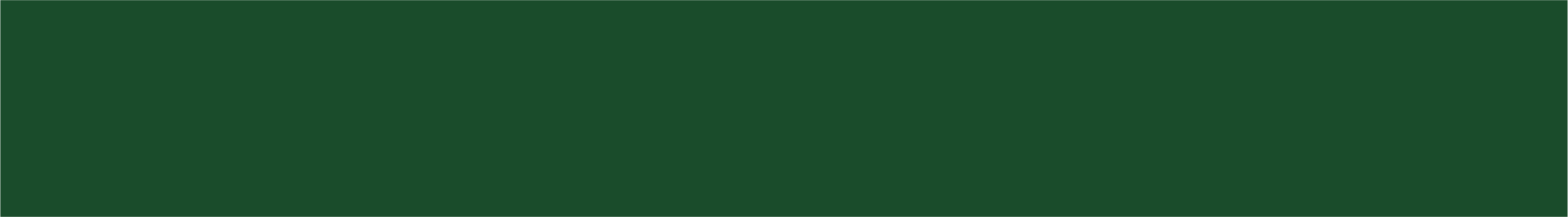 РАБОТА С ПОСЕТИТЕЛЯМИ
ПОСЛЕ 2017 ГОДА
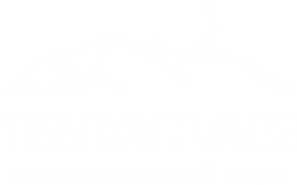 Задачи, который стояли при создании единой системы регистрации

 Максимально упростить и ускорить процесс бронирования.

 Иметь доступ для работы в системе нескольких специалистов одновременно.

 Представить наглядную информацию: как выглядят места размещения, их вместимость.

- Предоставить возможность оплачивать проживание пластиковой картой.
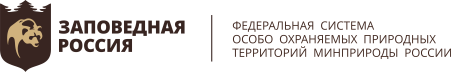 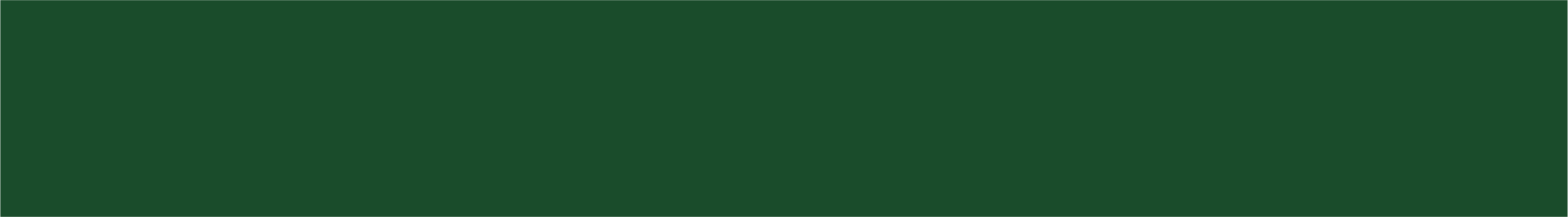 АВТОМАТИЧЕСКАЯ СИСТЕМА БРОНИРОВАНИЯ
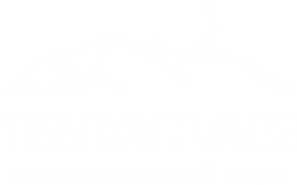 Начать бронирование можно с главной страницы сайта национального парка
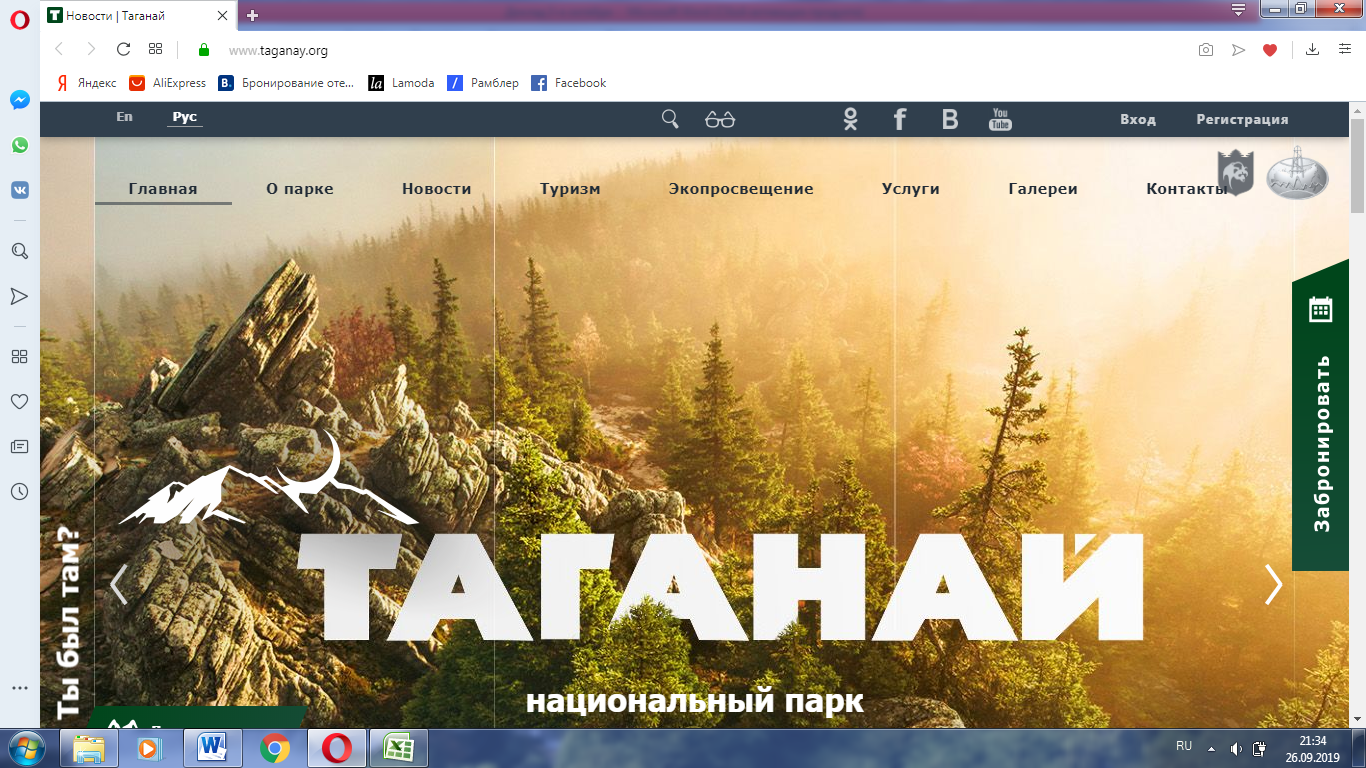 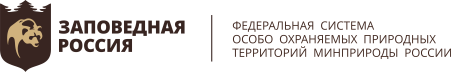 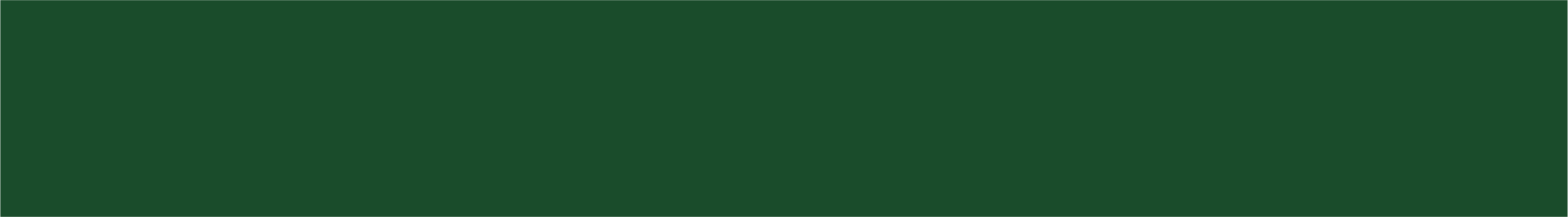 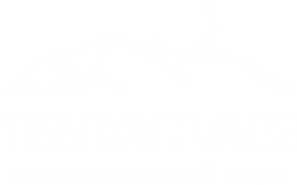 АВТОМАТИЧЕСКАЯ СИСТЕМА БРОНИРОВАНИЯ
Вид пользовательского интерфейса: 
«Витрина», где можно выбрать приют для размещения
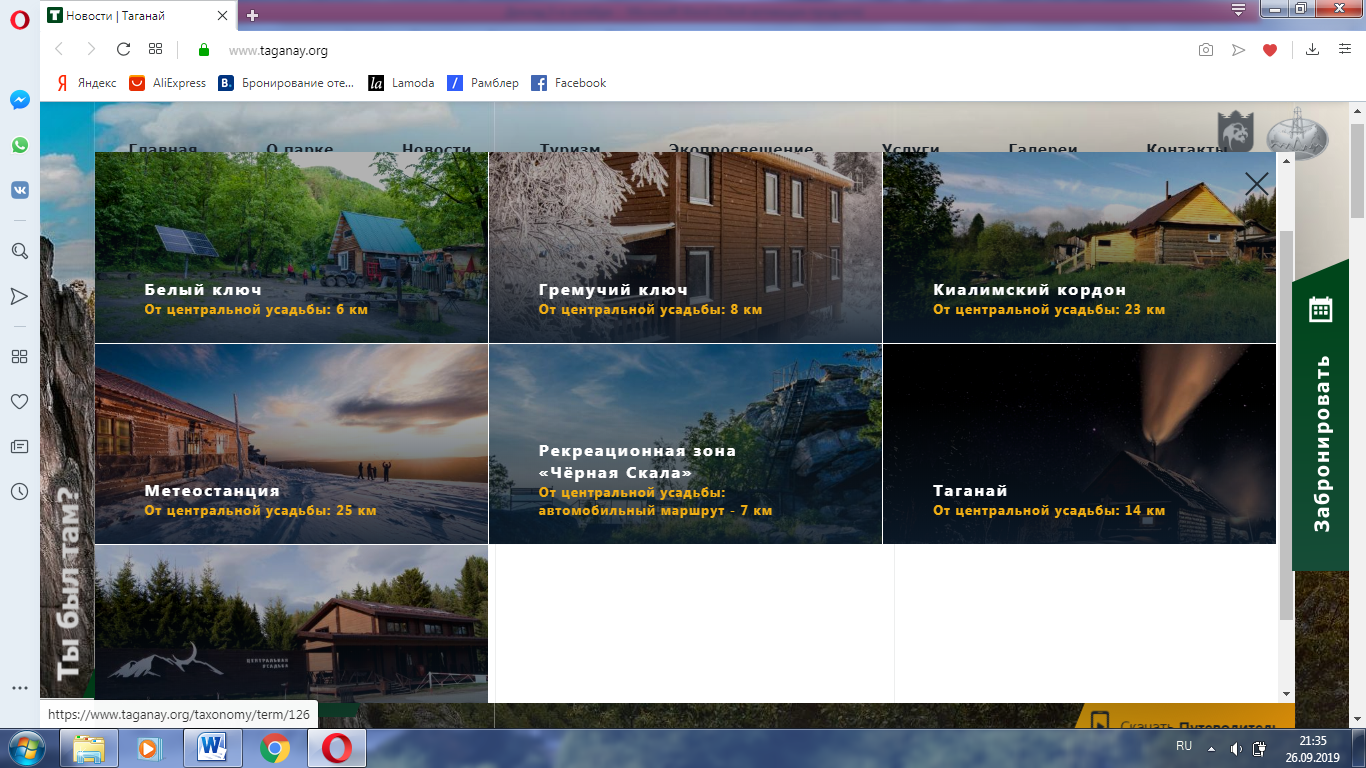 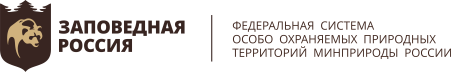 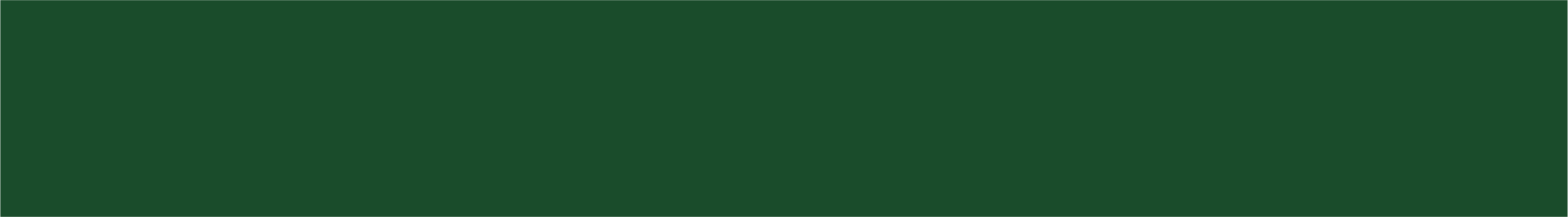 АВТОМАТИЧЕСКАЯ СИСТЕМА БРОНИРОВАНИЯ
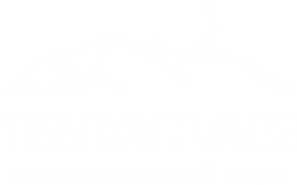 Пользовательский интерфейс: выбор места проживания, его вид и оснащение
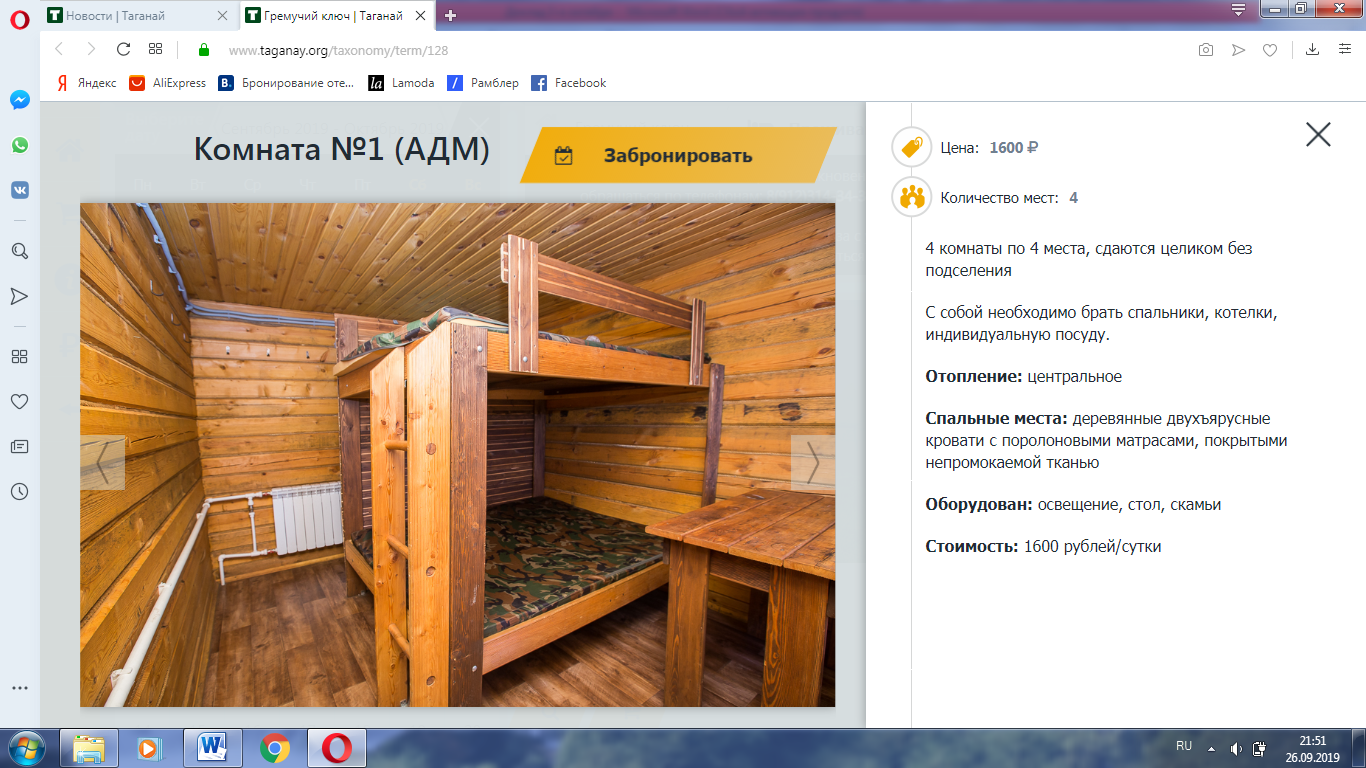 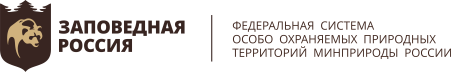 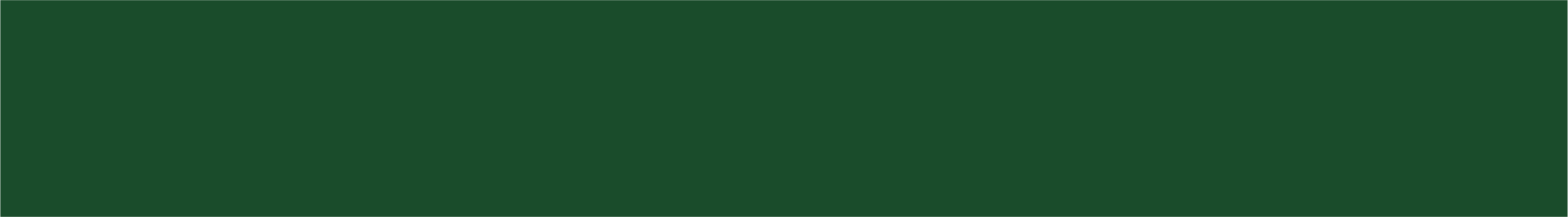 СИСТЕМА АВТОМАТИЧЕСКОГО БРОНИРОВАНИЯ
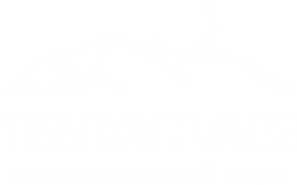 Пользовательский интерфейс: выбор даты и календарь бронирования
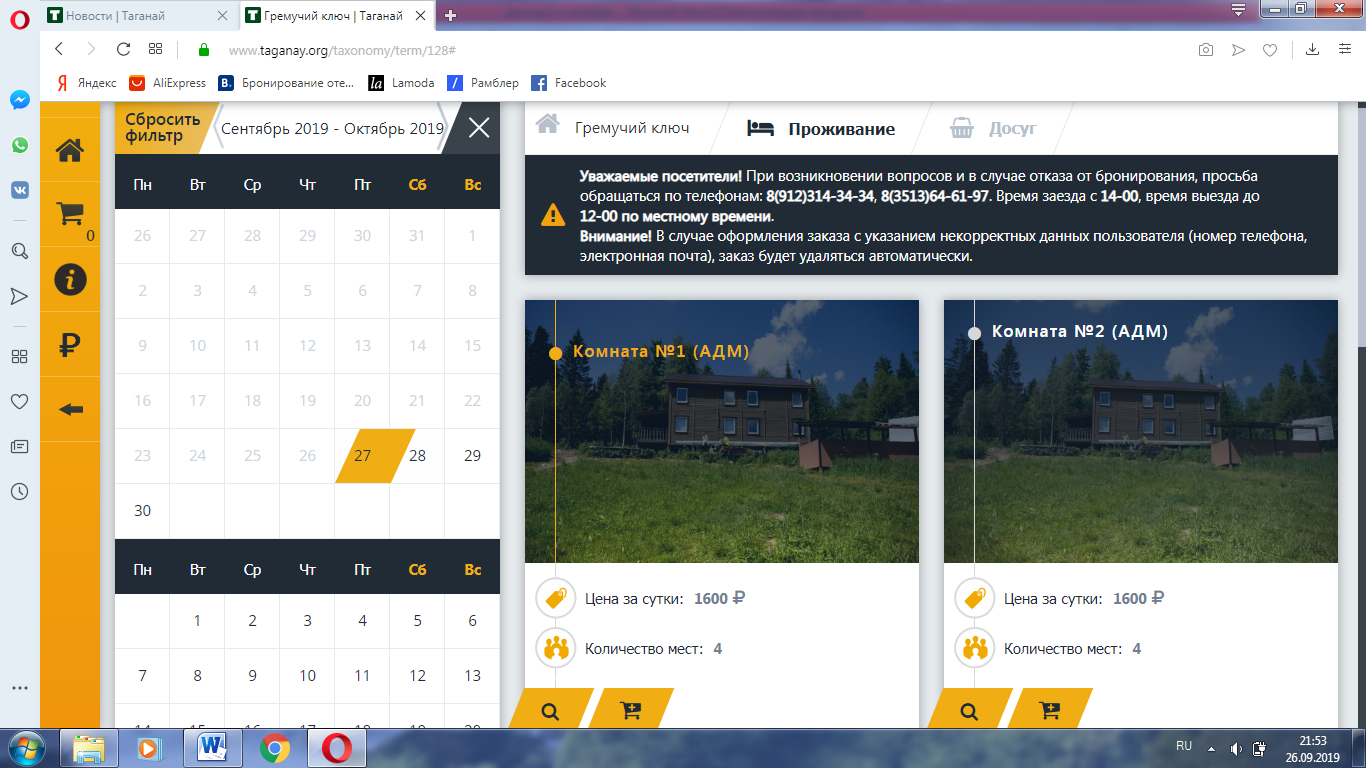 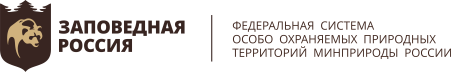 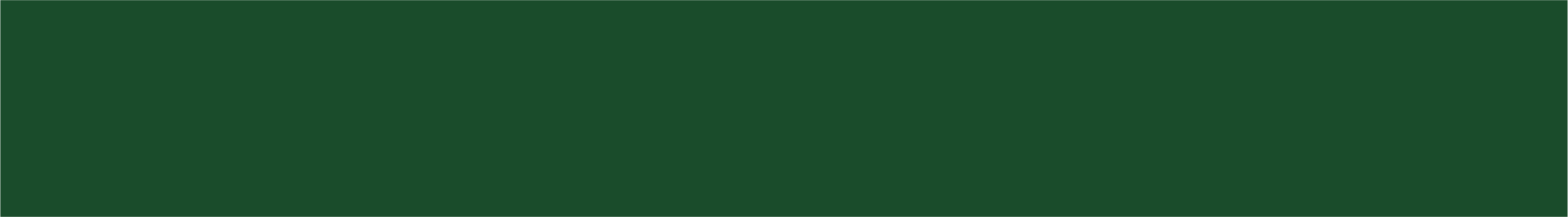 СИСТЕМА АВТОМАТИЧЕСКОГО БРОНИРОВАНИЯ
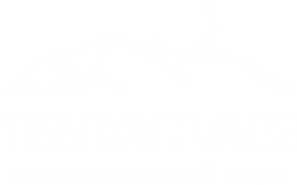 Пользовательский интерфейс: оформление и подсчёт стоимости
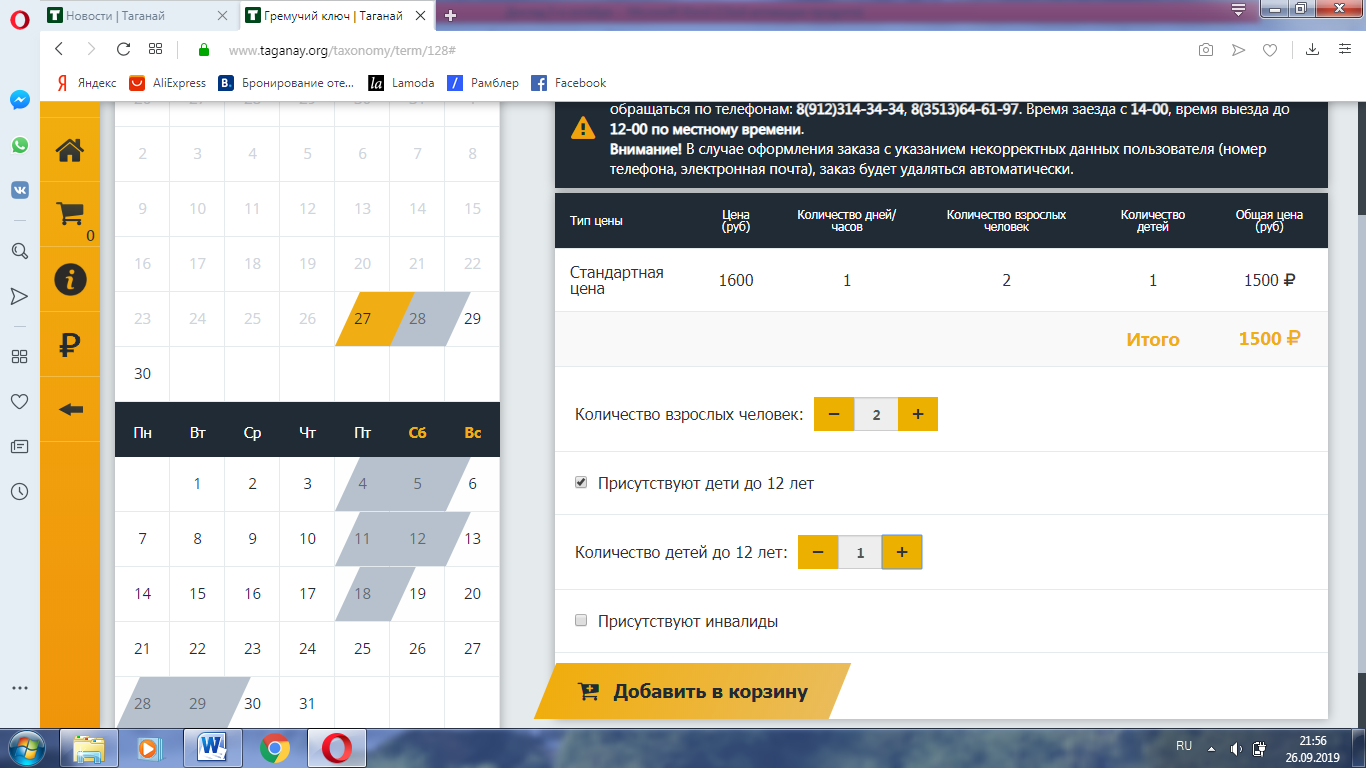 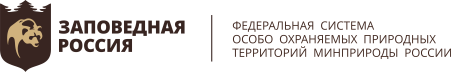 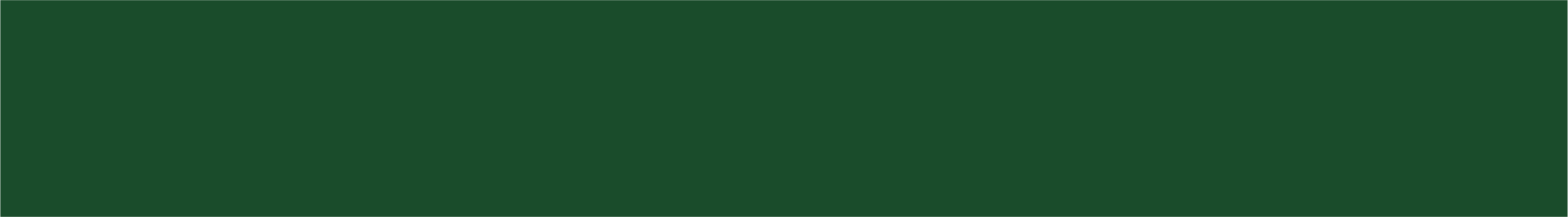 СИСТЕМА АВТОМАТИЧЕСКОГО БРОНИРОВАНИЯ
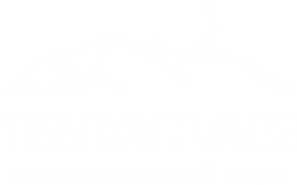 Пользовательский интерфейс: ввод личных данных и завершение бронирования
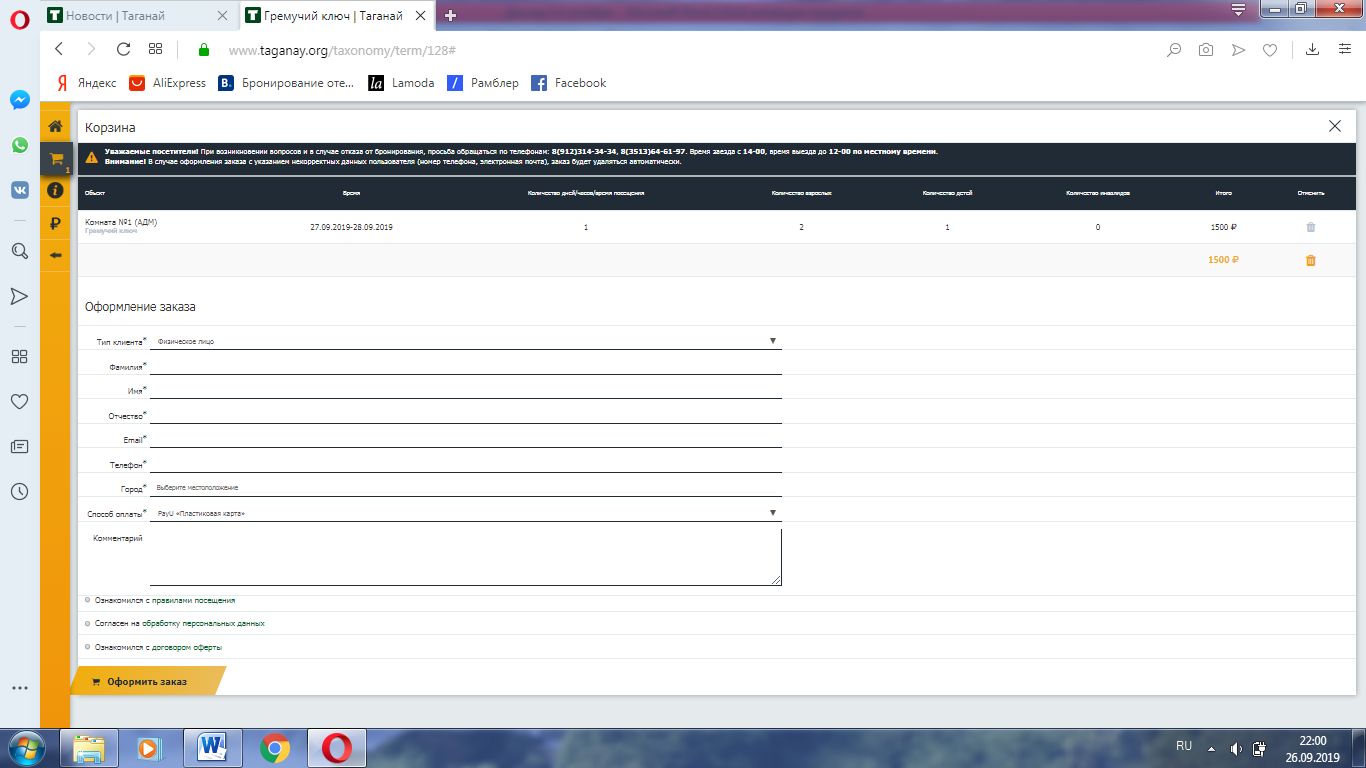 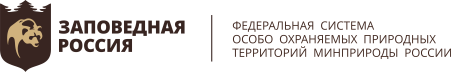 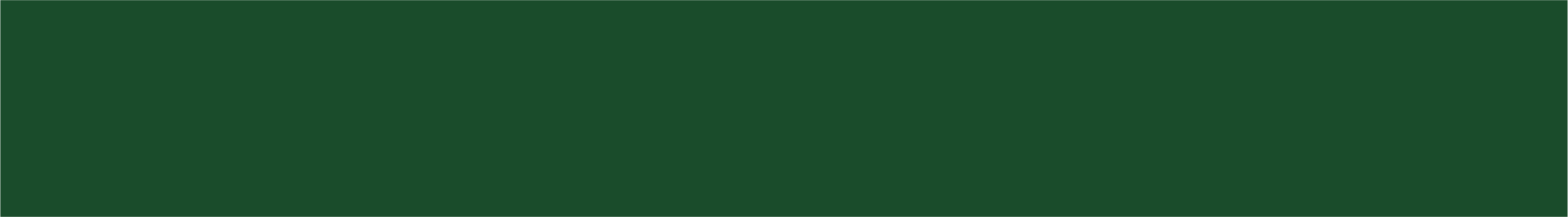 РАБОТА С ПОСЕТИТЕЛЯМИ
ПОСЛЕ 2017 ГОДА
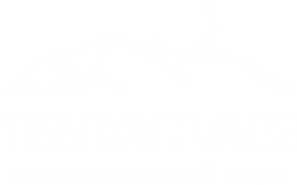 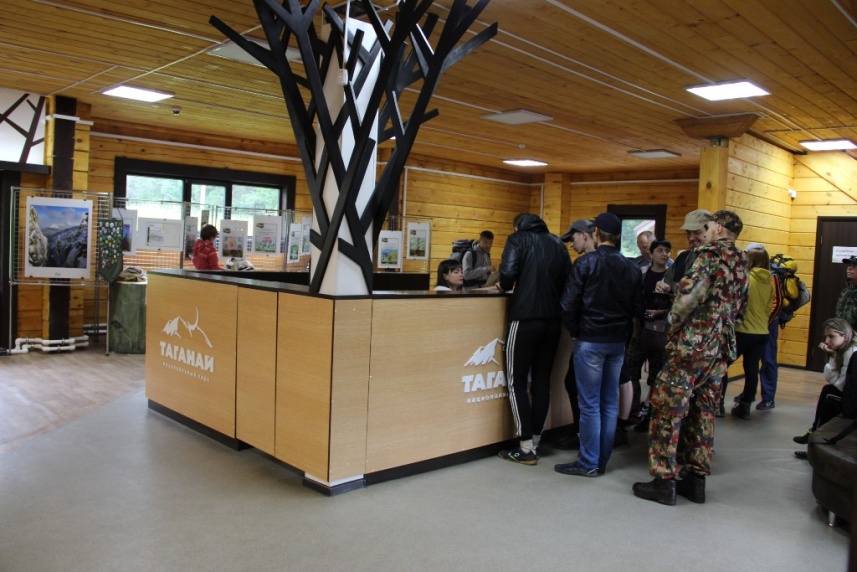 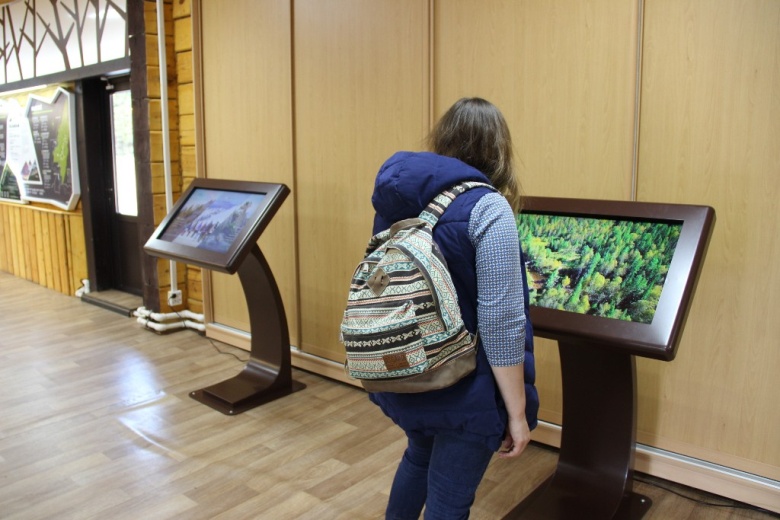 Работа в визит-центрах:

 Онлайн-кассы

 Платёжные терминалы

 Тачпанели
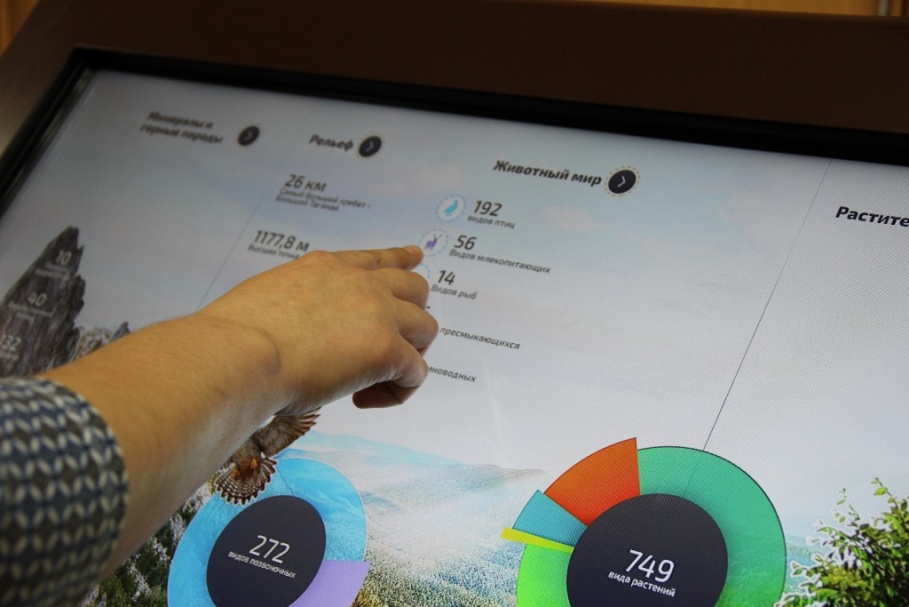 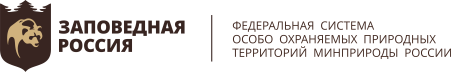 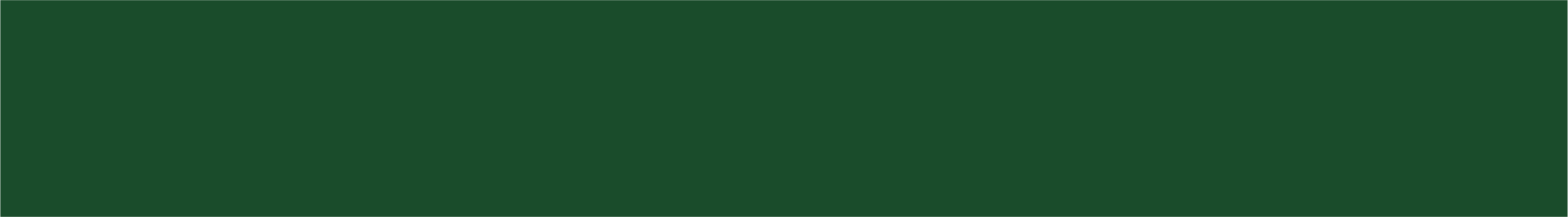 РАБОТА С ПОСЕТИТЕЛЯМИ
ПОСЛЕ 2017 ГОДА
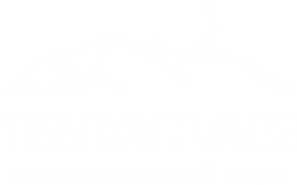 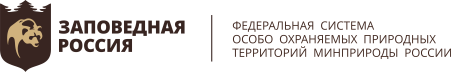 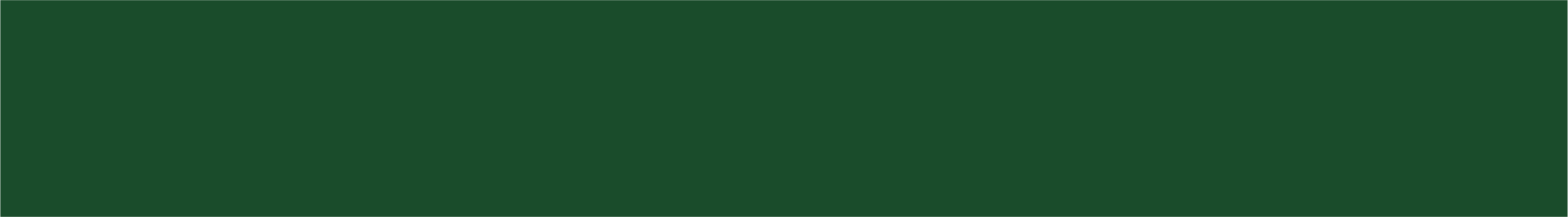 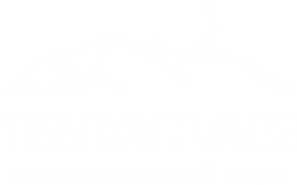 БЛАГОДАРЮ ЗА ВНИМАНИЕ!
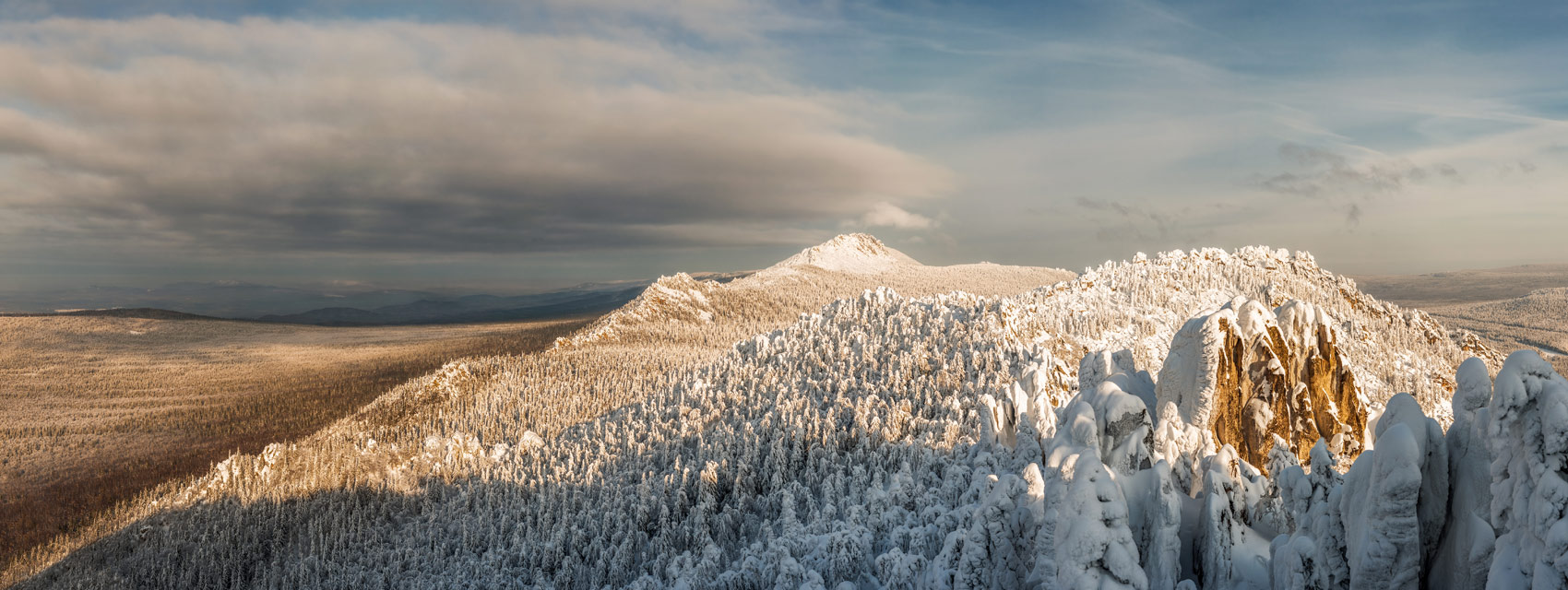 До встречи на Таганае!
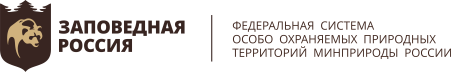 [Speaker Notes: Обложка презентации]